Стан території та приміщень ЗОШ № 37
“В’їзд до школи”
“Подвір’я перед входом
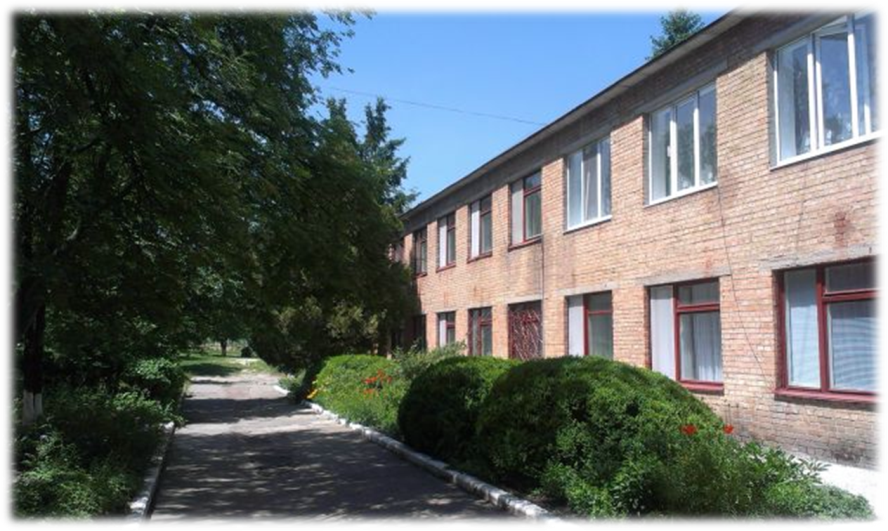 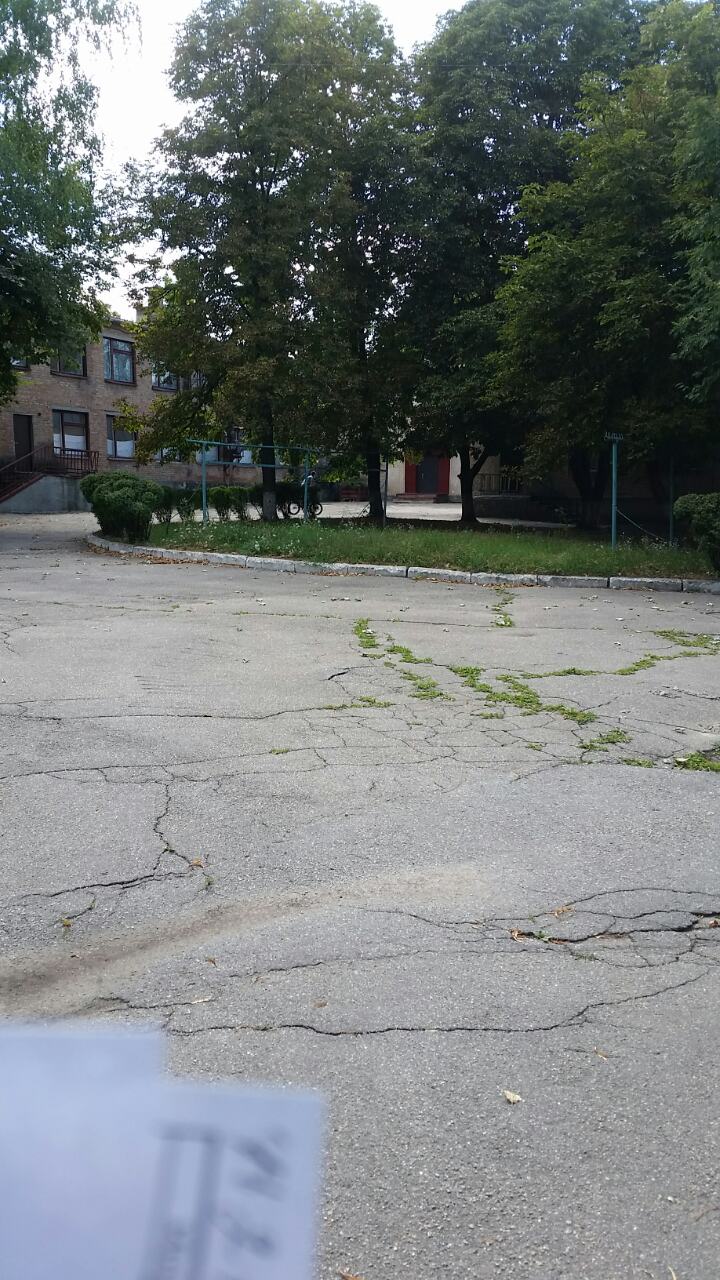 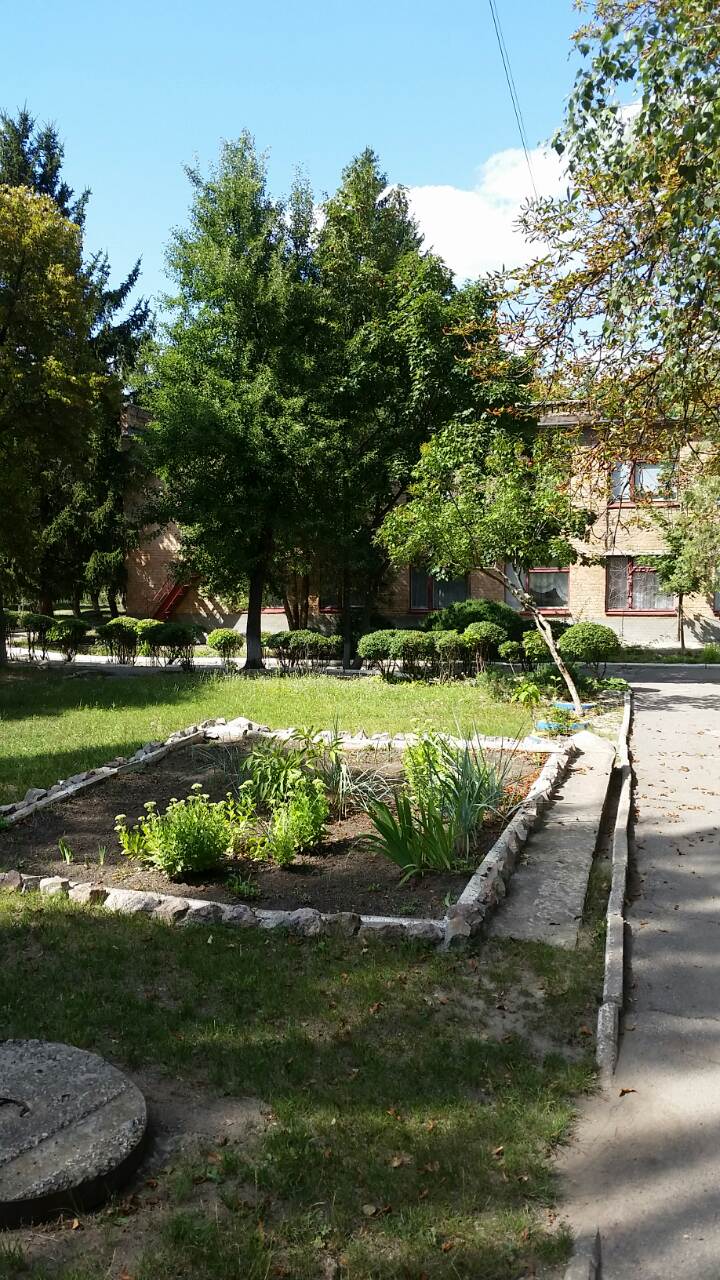 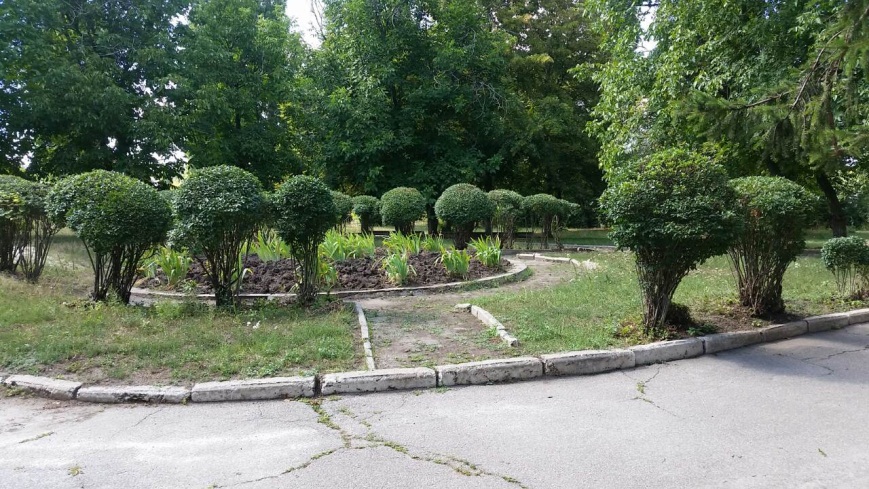 Стан території та приміщень ЗОШ № 37
І крило І поверх
І крило ІІ поверх
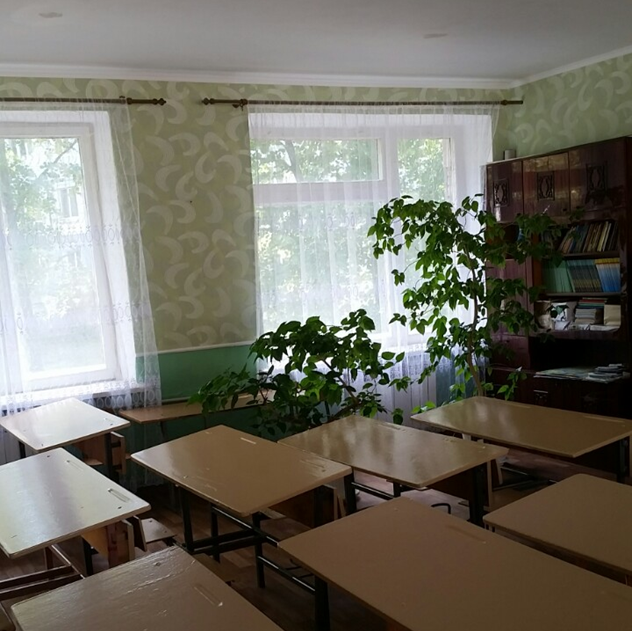 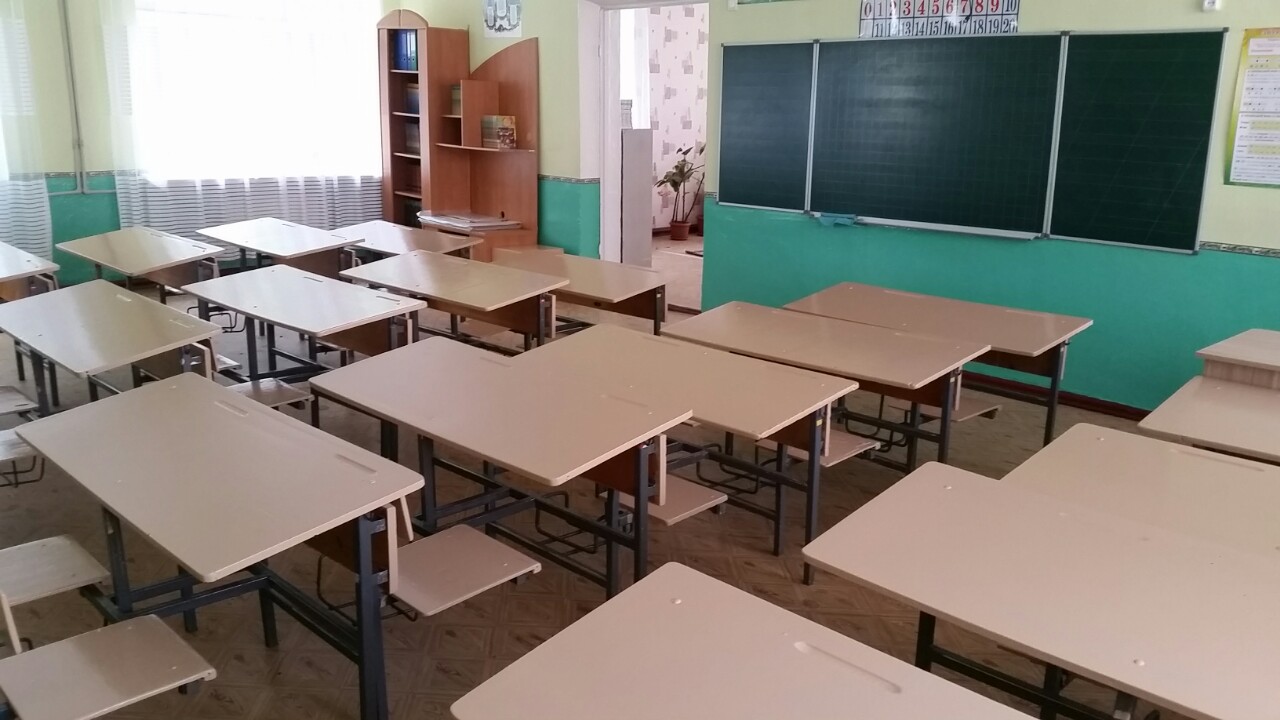 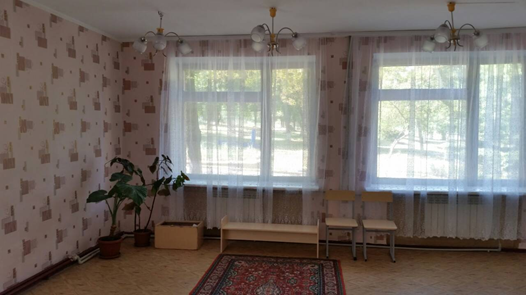 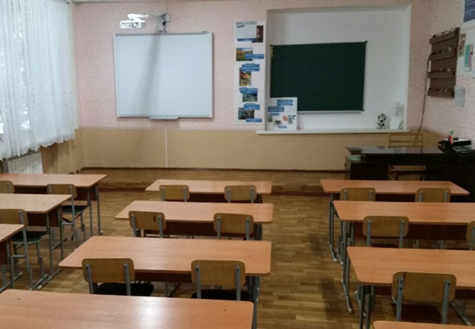 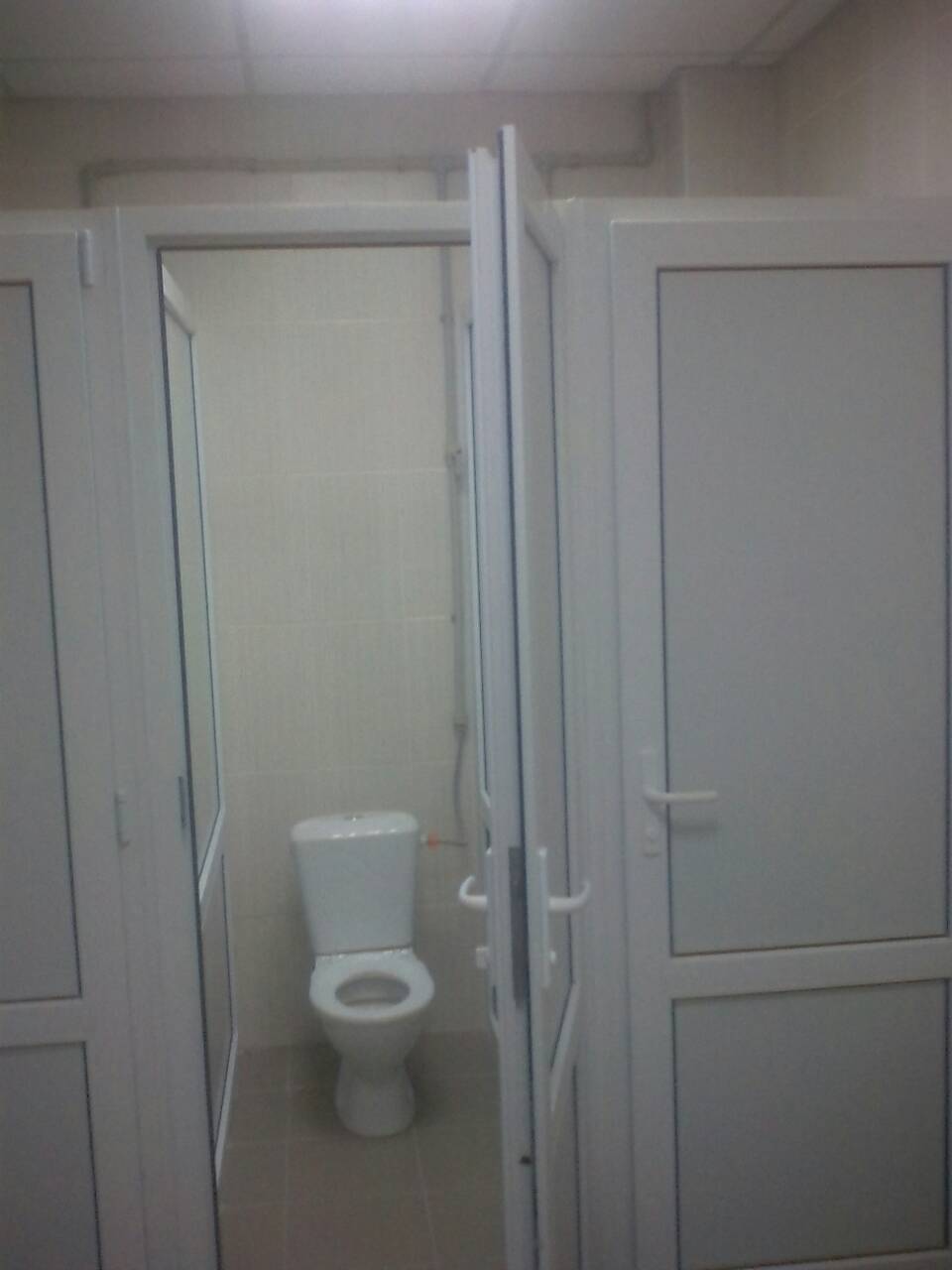 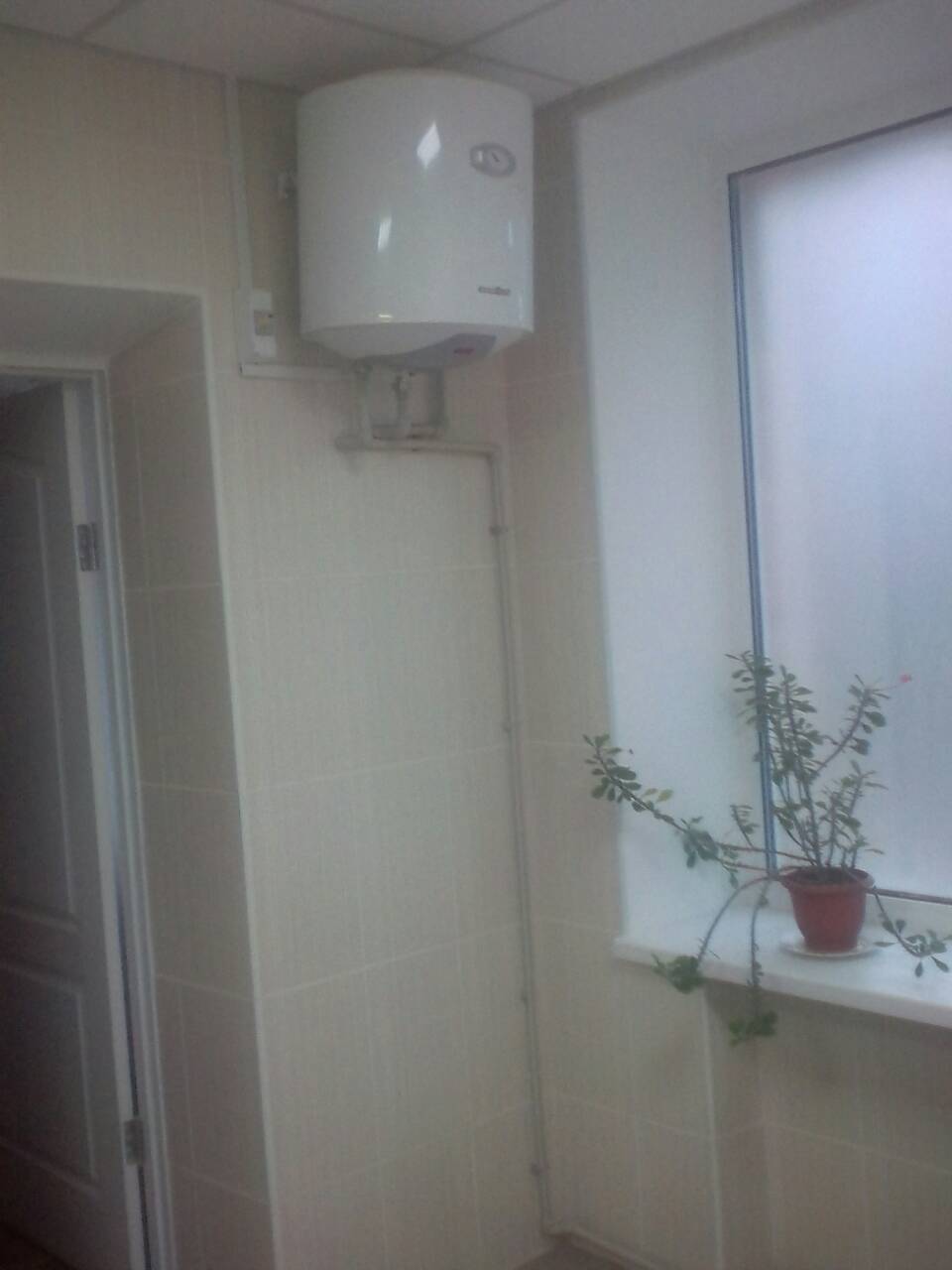 Стан території та приміщень ЗОШ № 37
ІІ крило І поверх
ІІ крило ІІ поверх
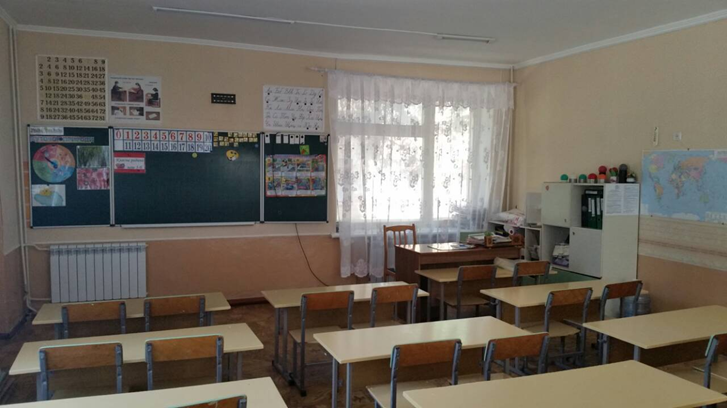 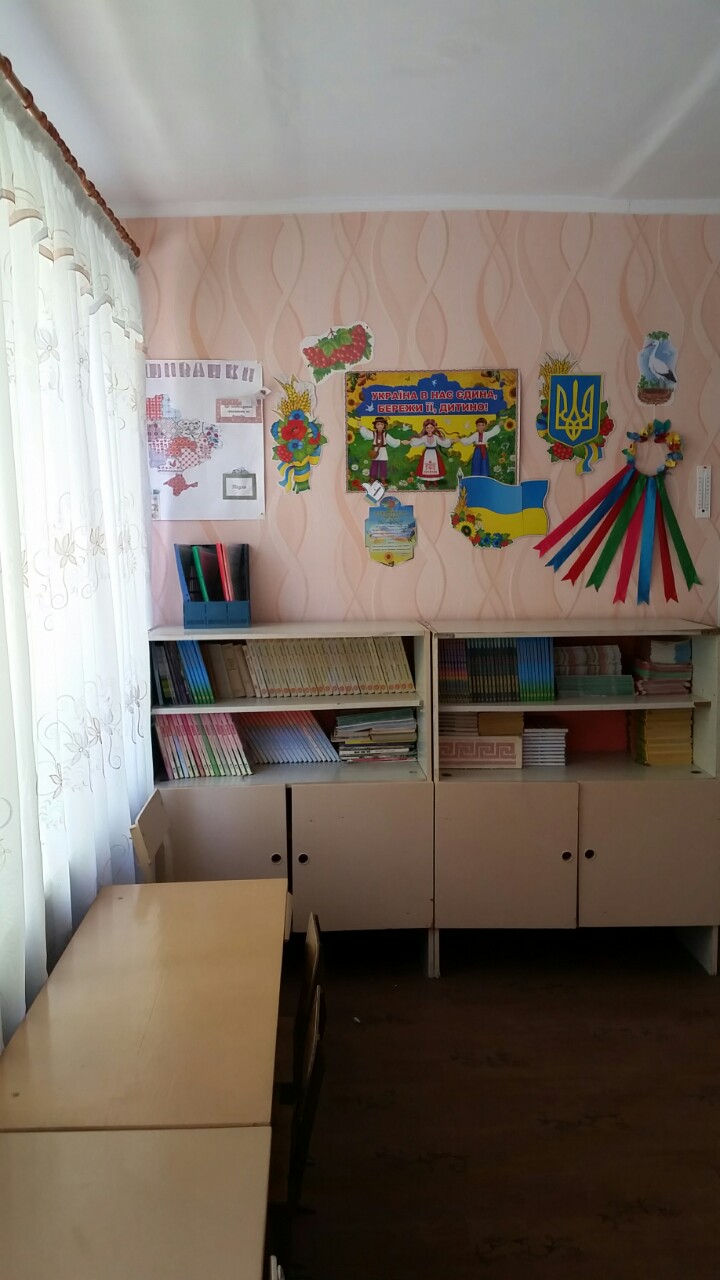 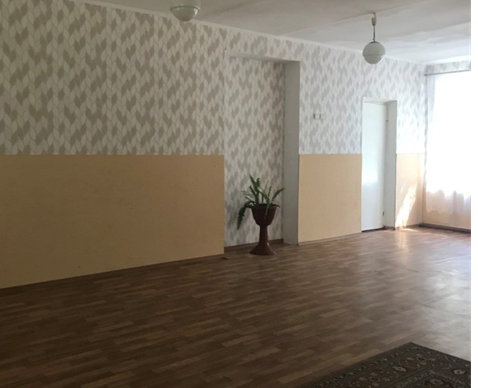 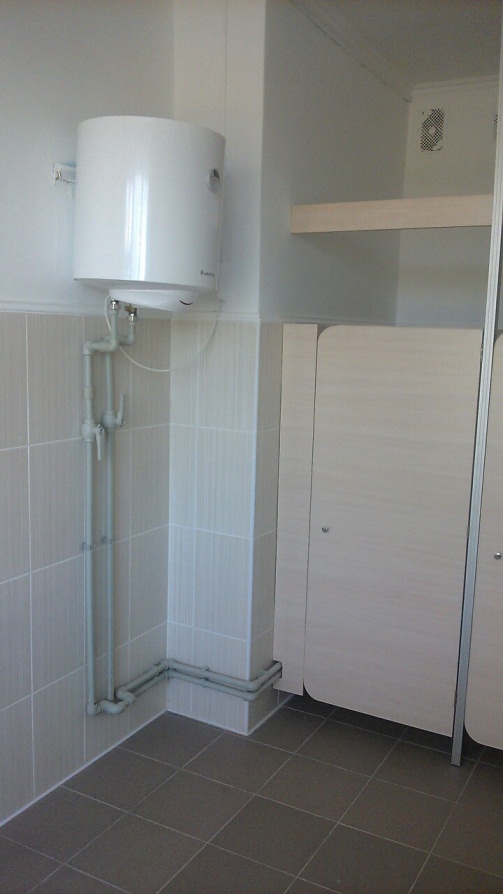 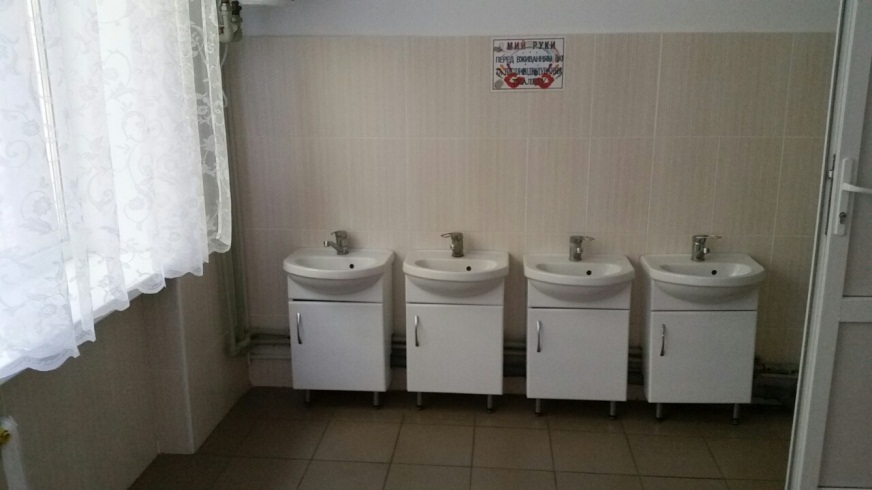 Стан території та приміщень ЗОШ № 37
ІІІ крило І поверх
ІІІ крило ІІ поверх
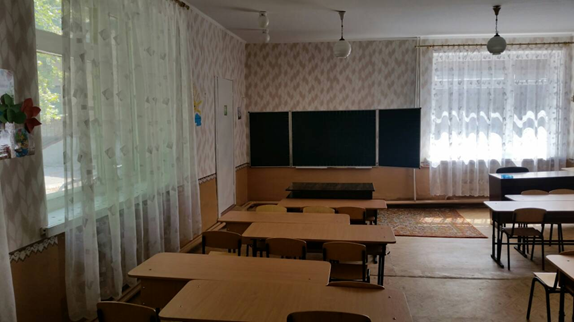 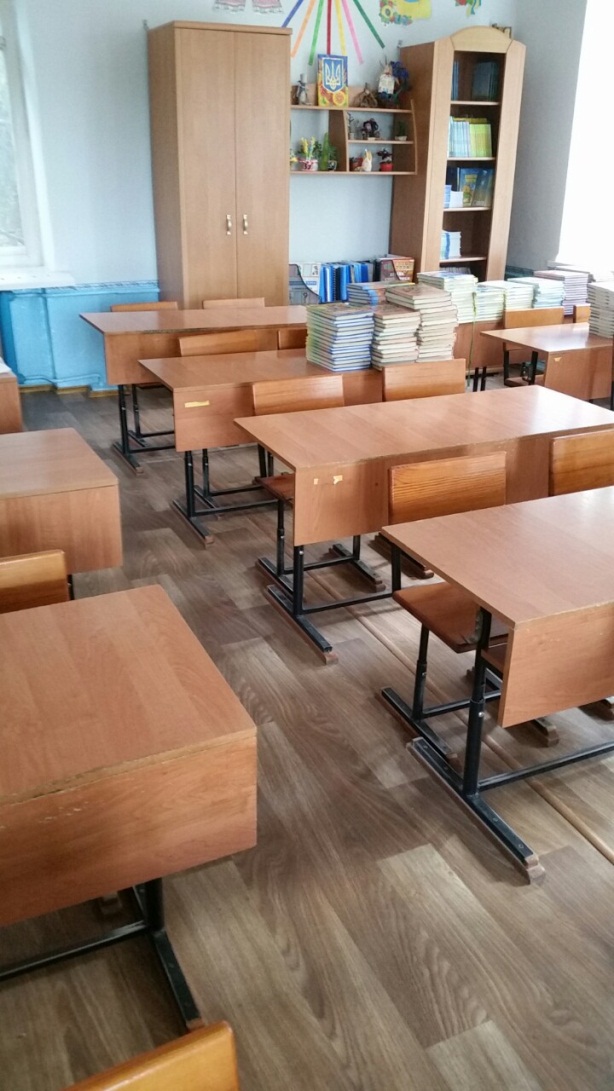 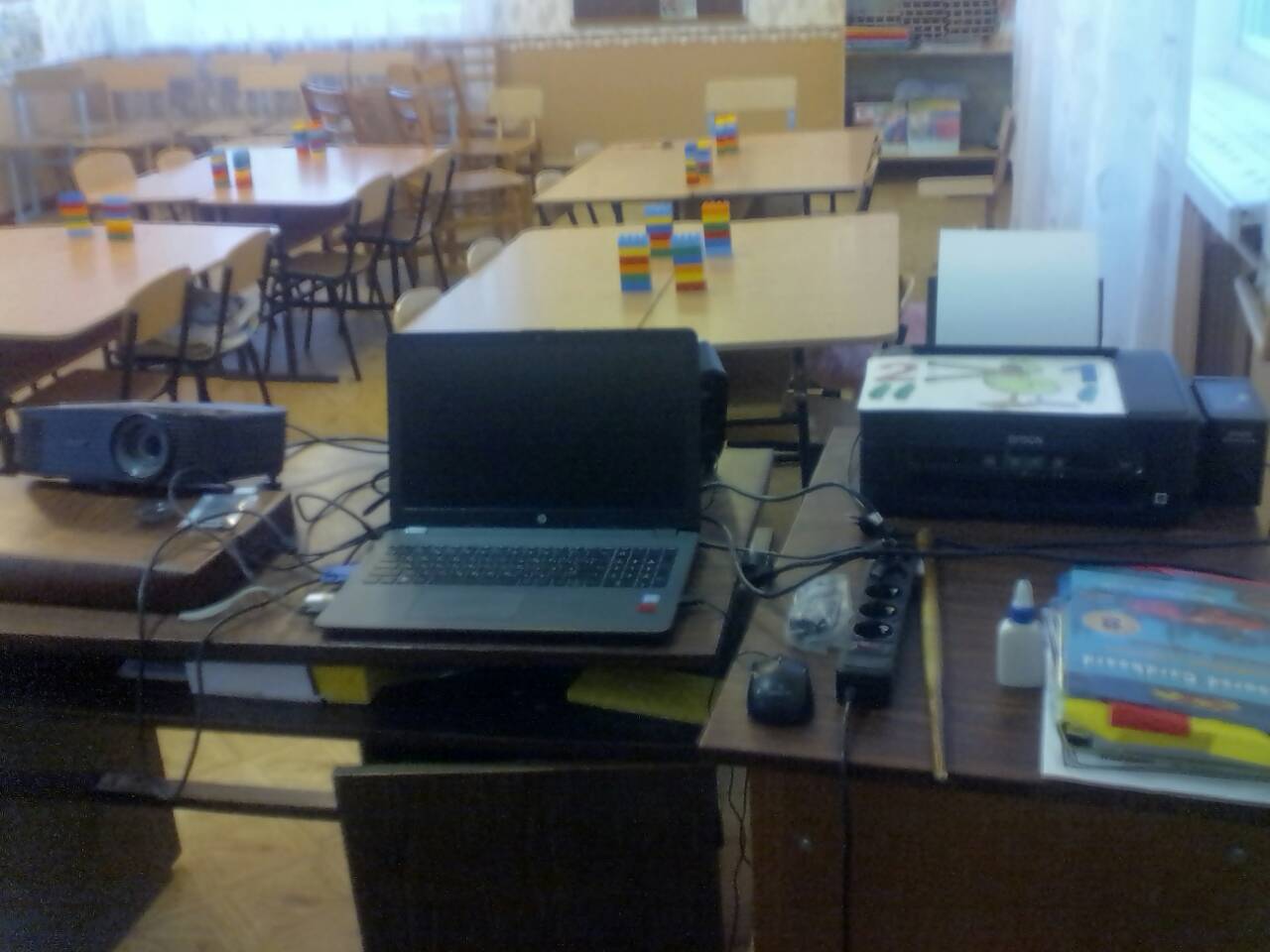 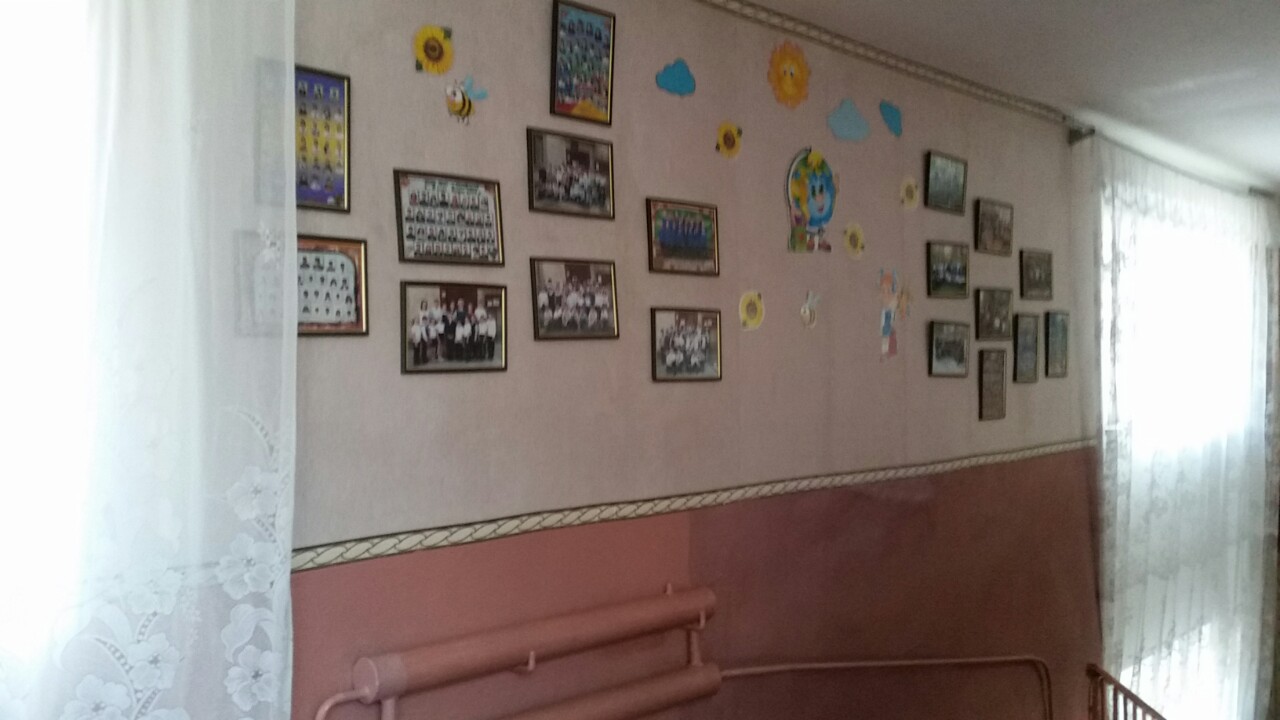 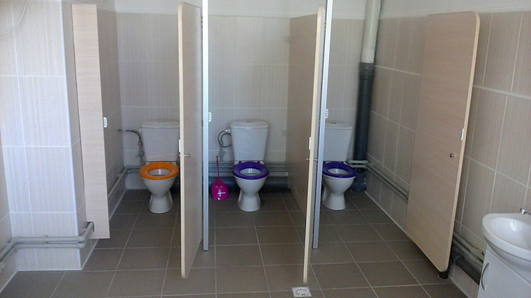 Стан території та приміщень ЗОШ № 37
Перші класи
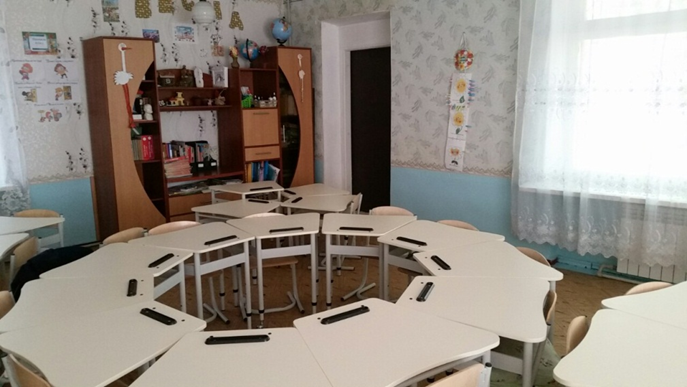 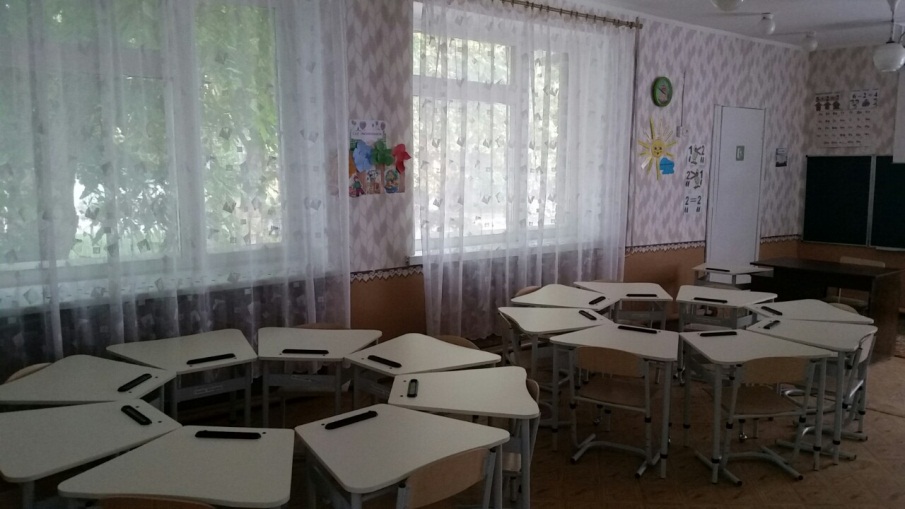 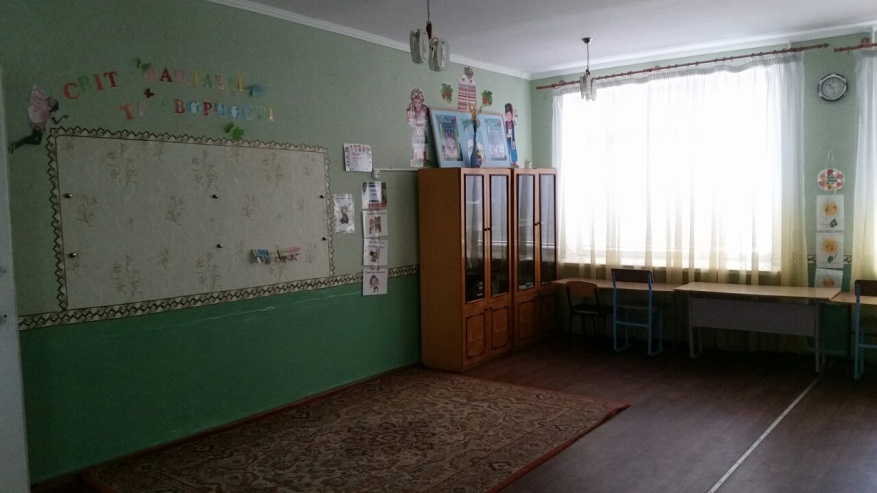 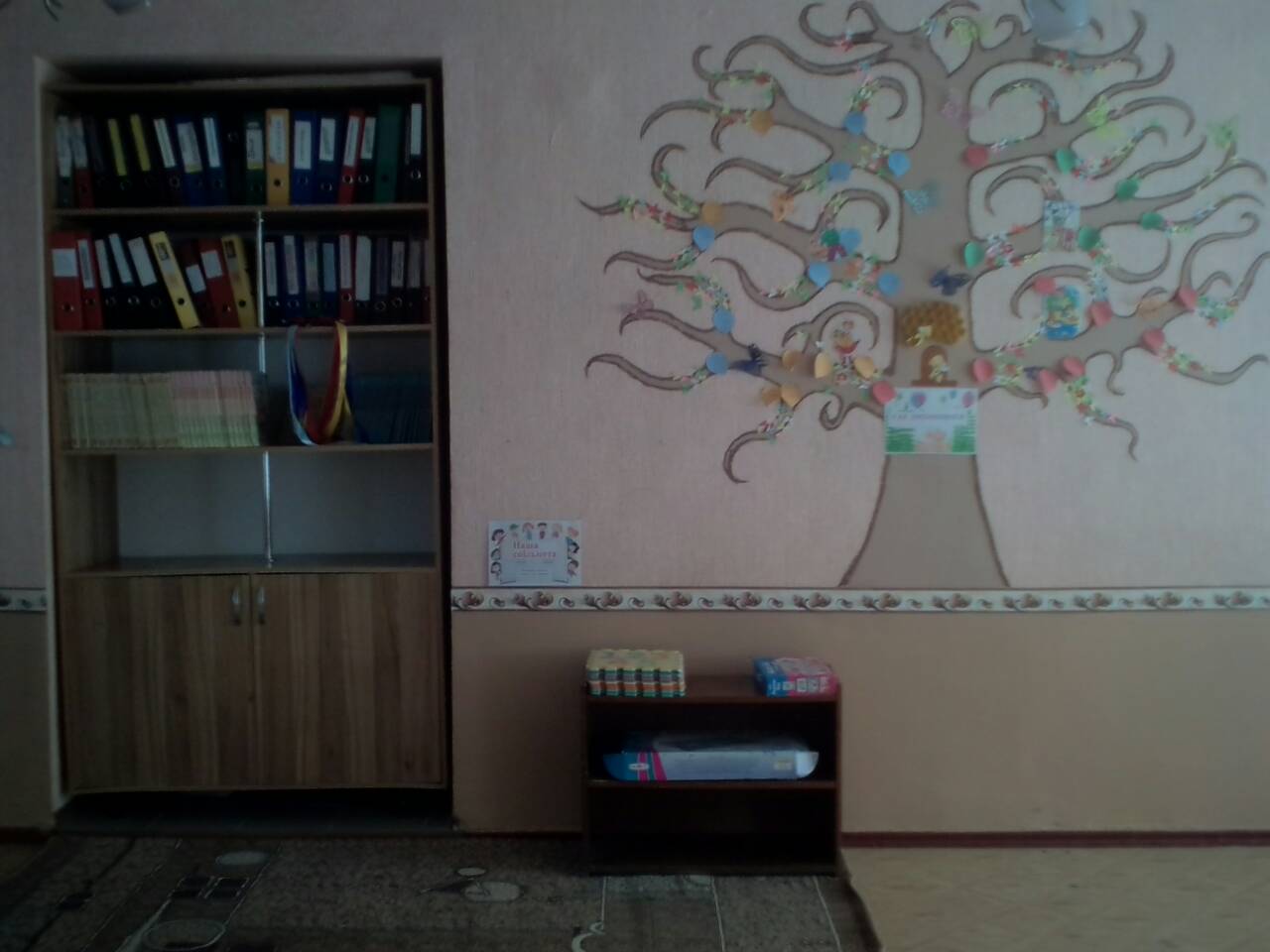 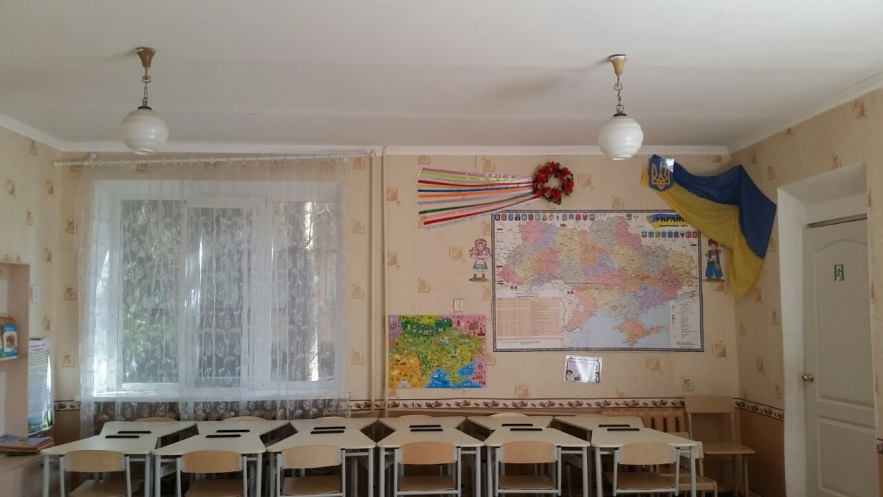 Стан території та приміщень ЗОШ № 37
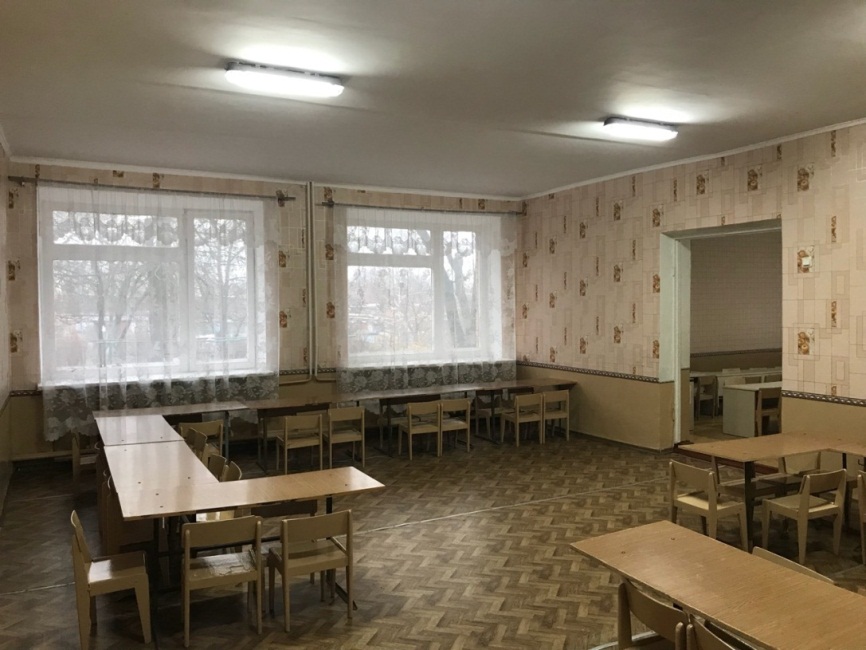 Спортзал
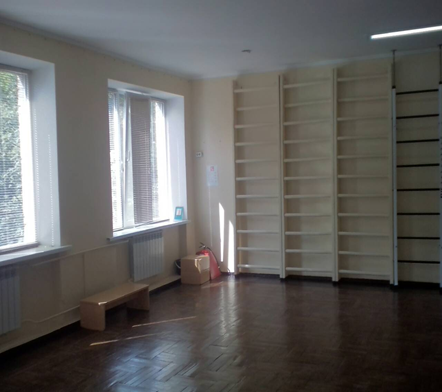 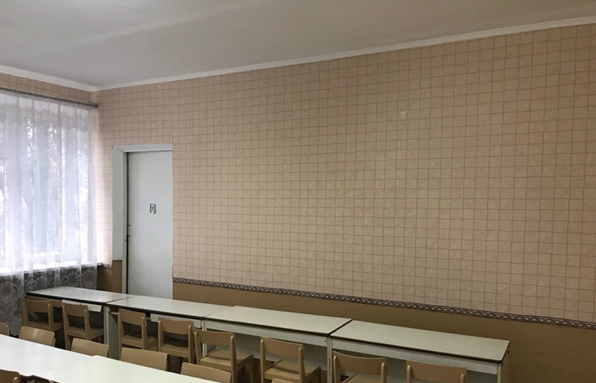 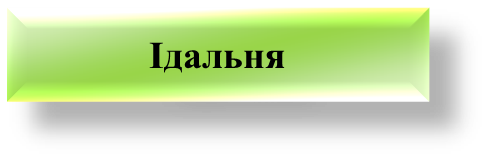 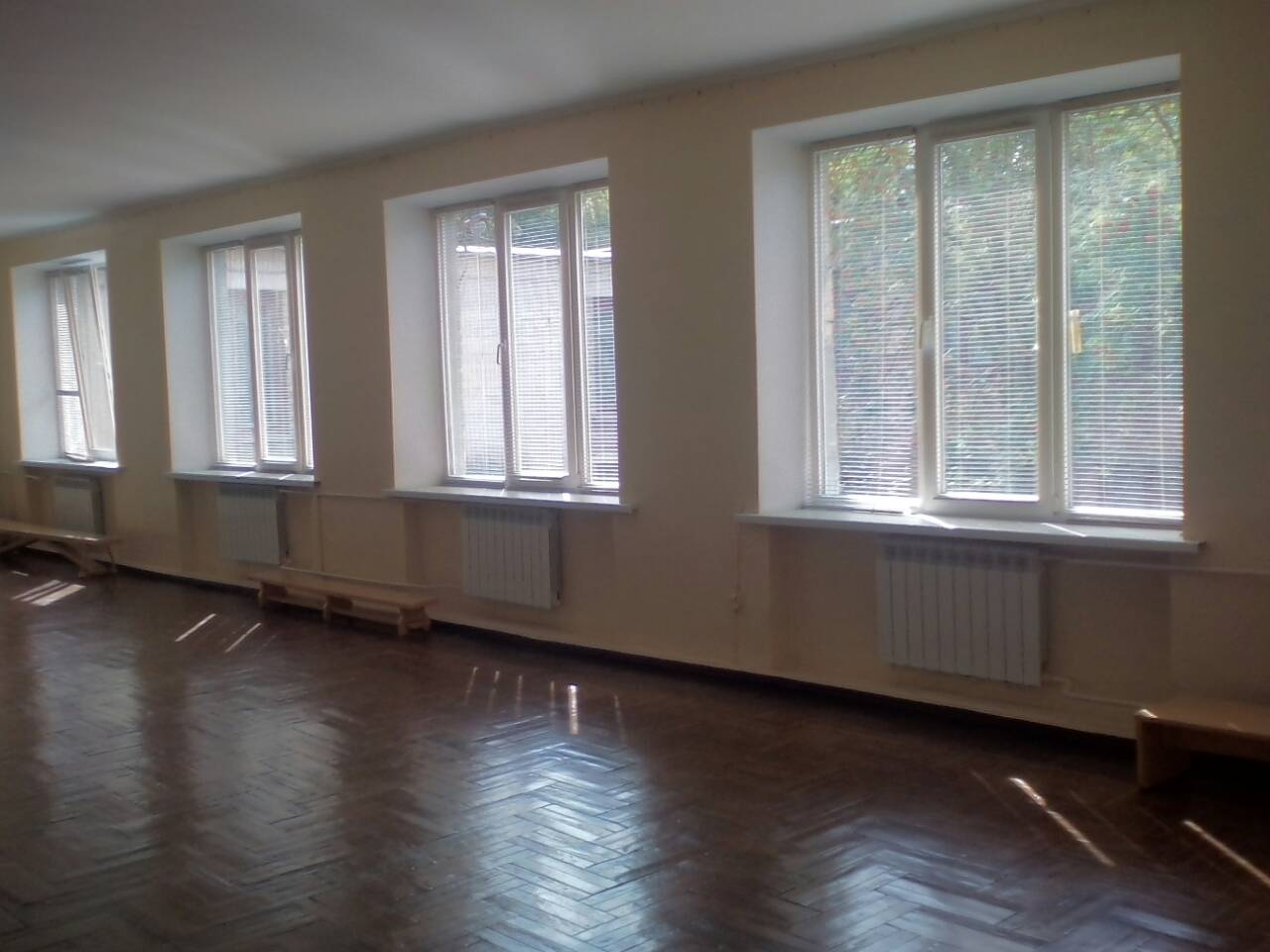 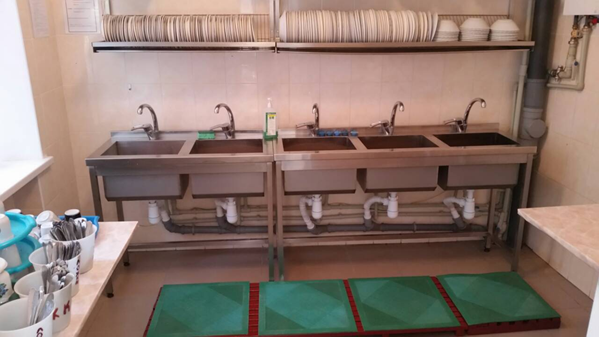